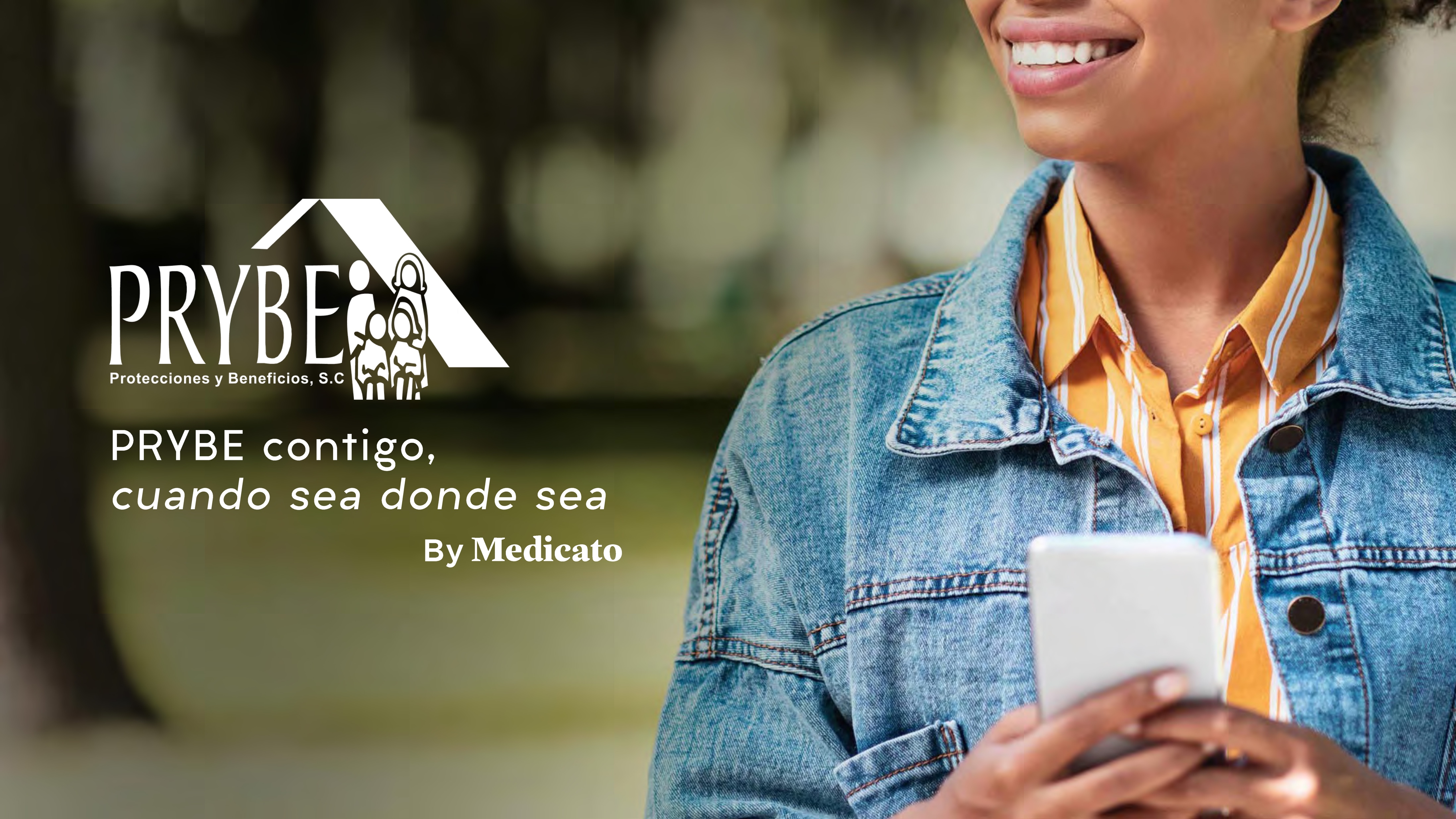 Alberto Hauser, CEO Medicato
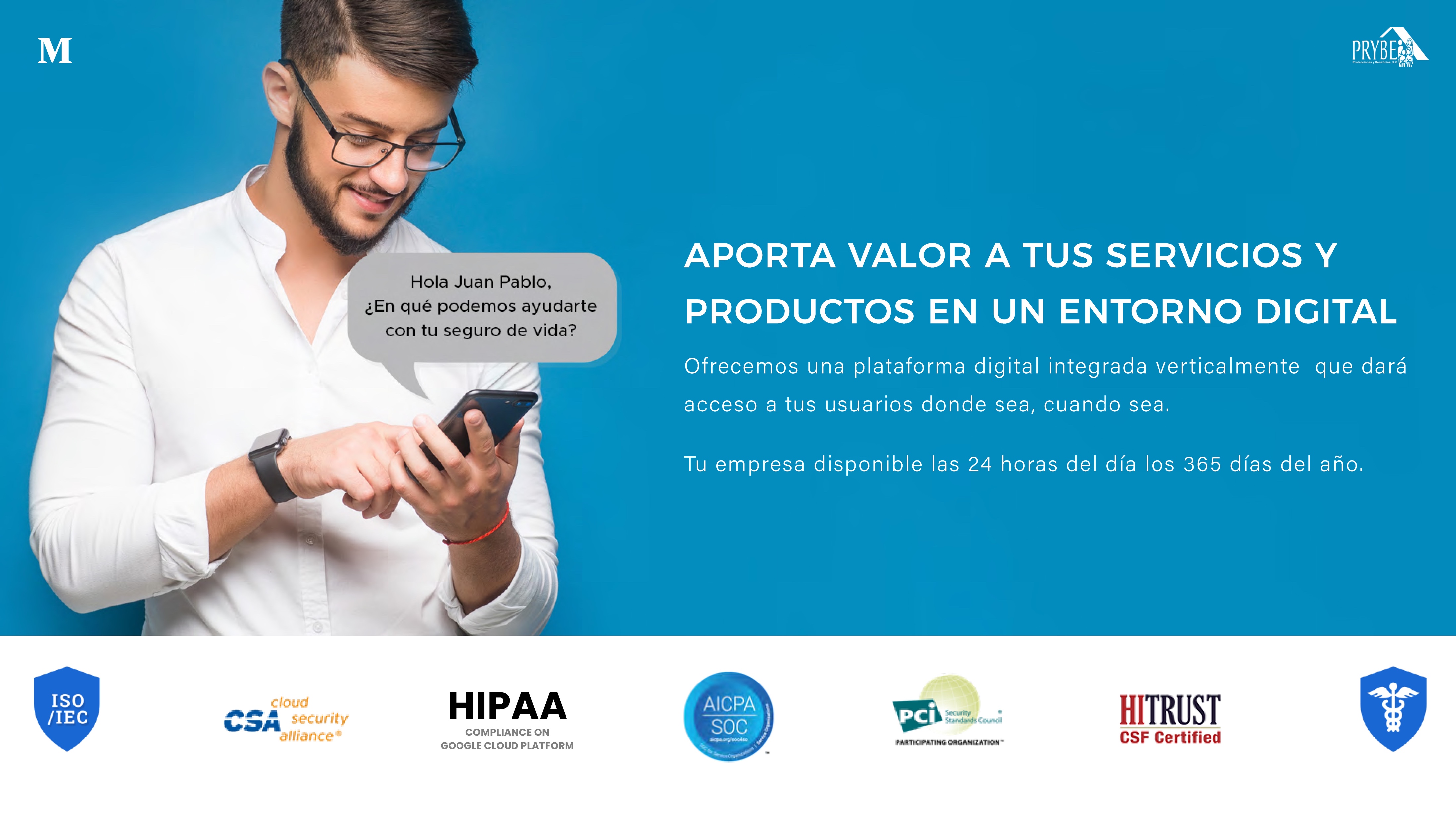 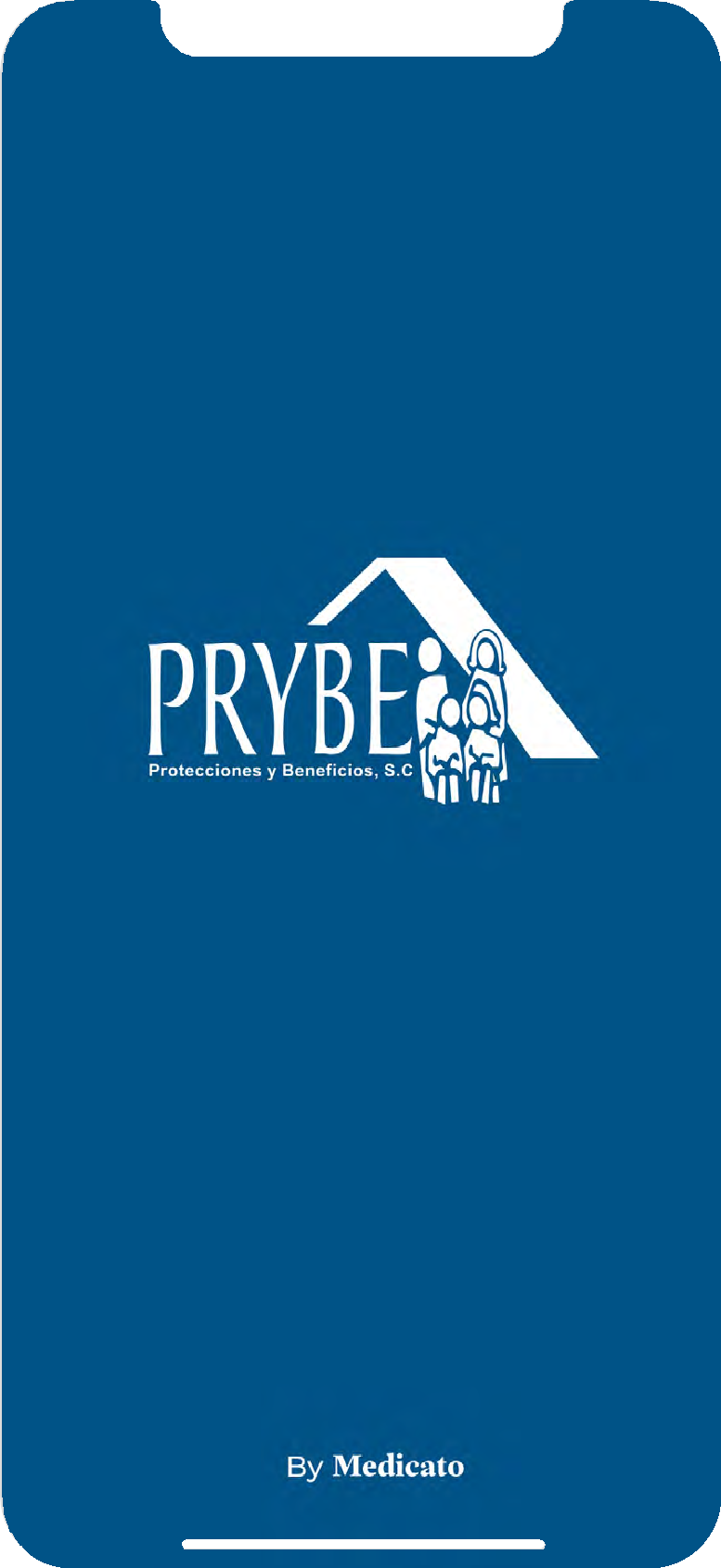 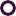 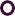 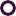 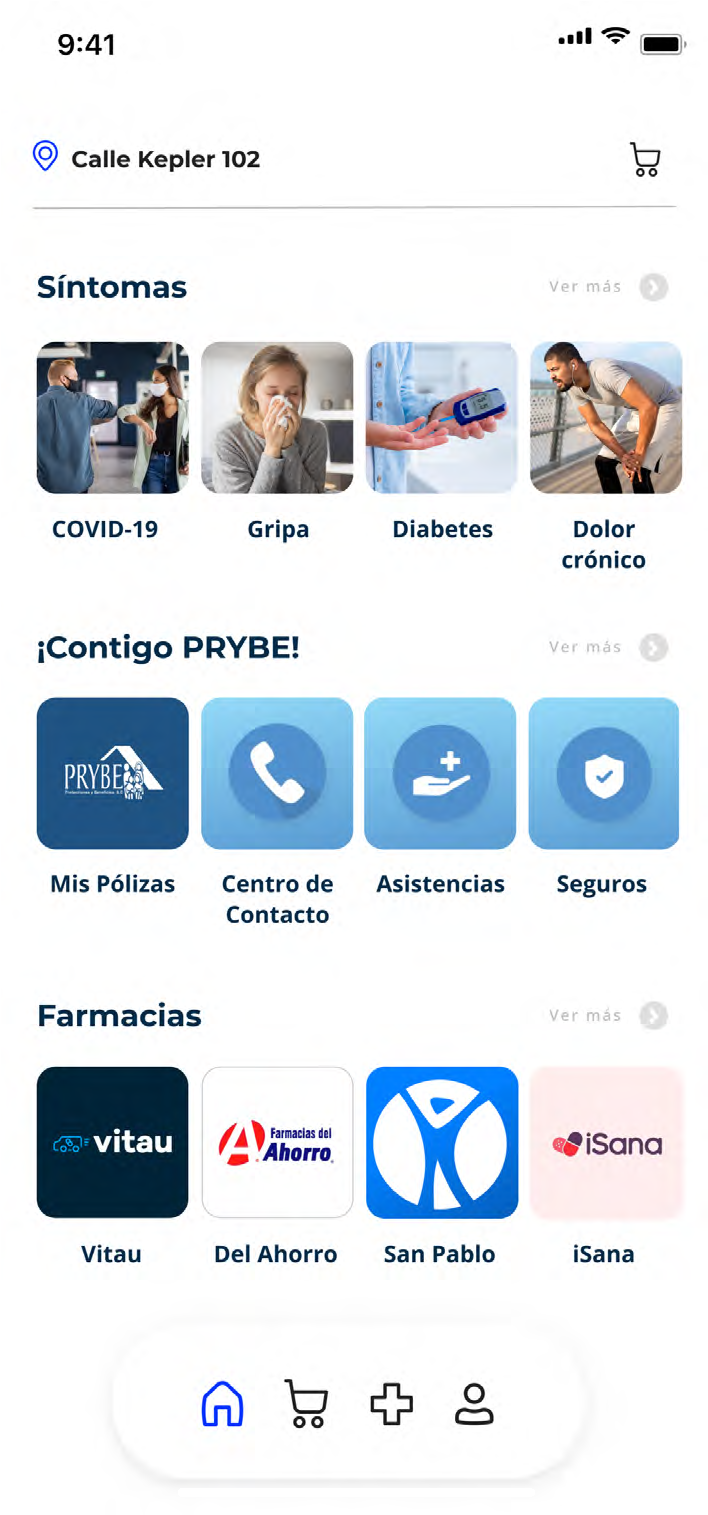 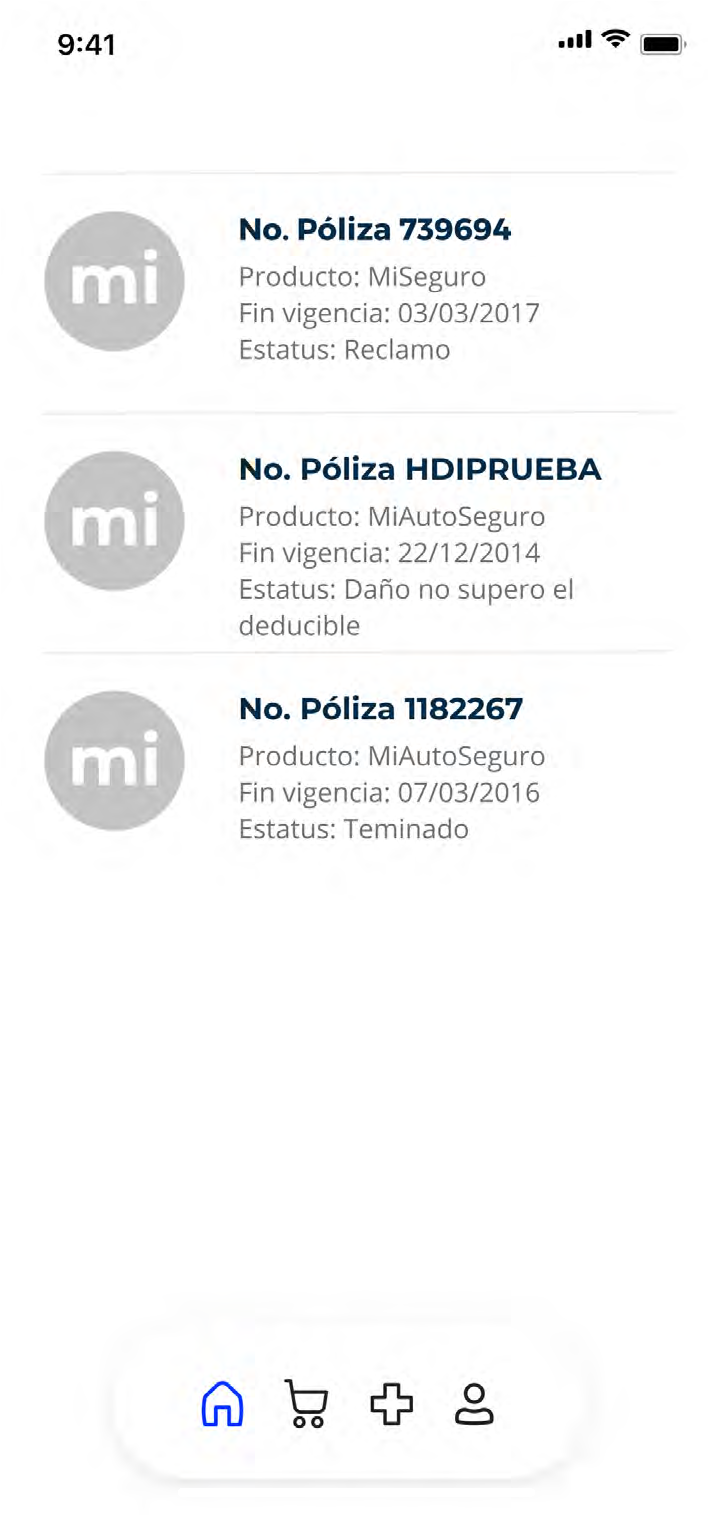 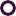 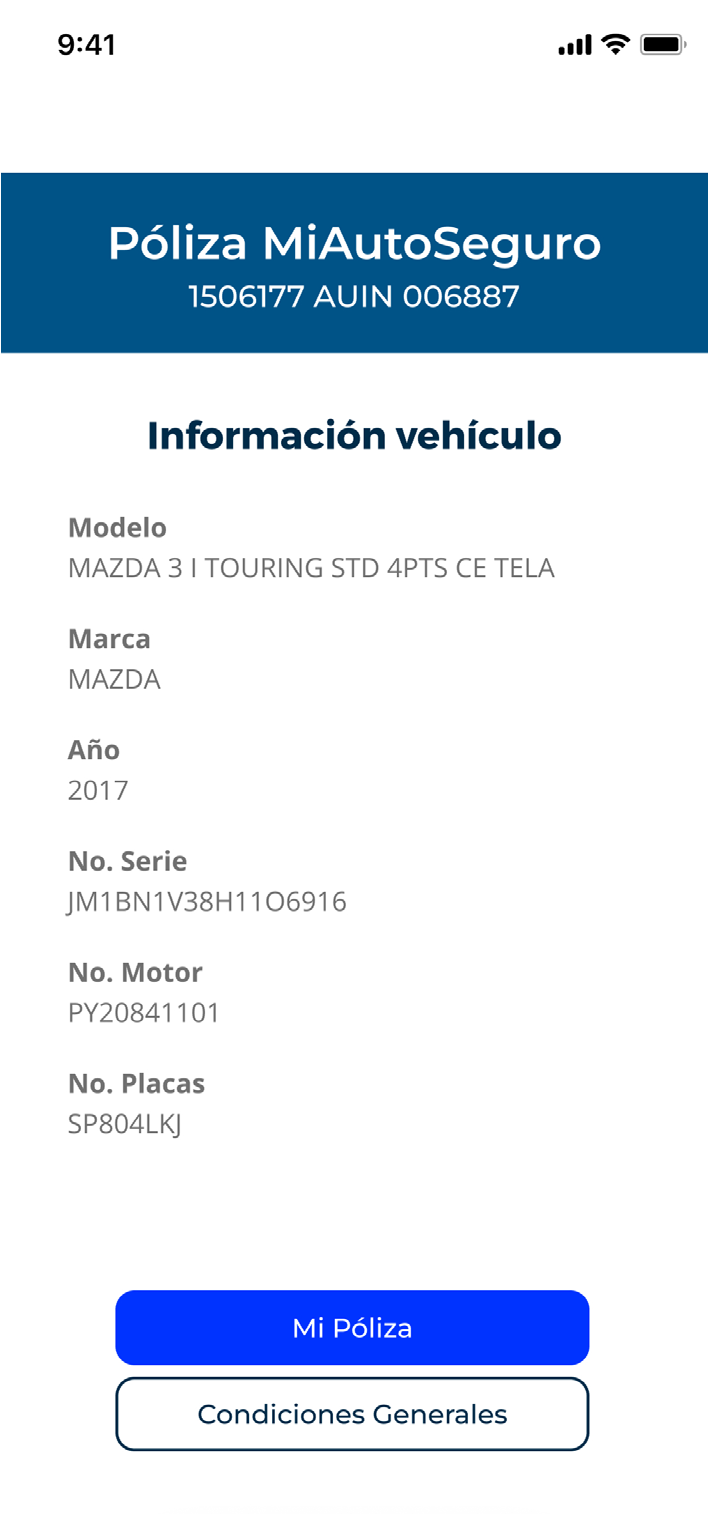 PÓLIZAS
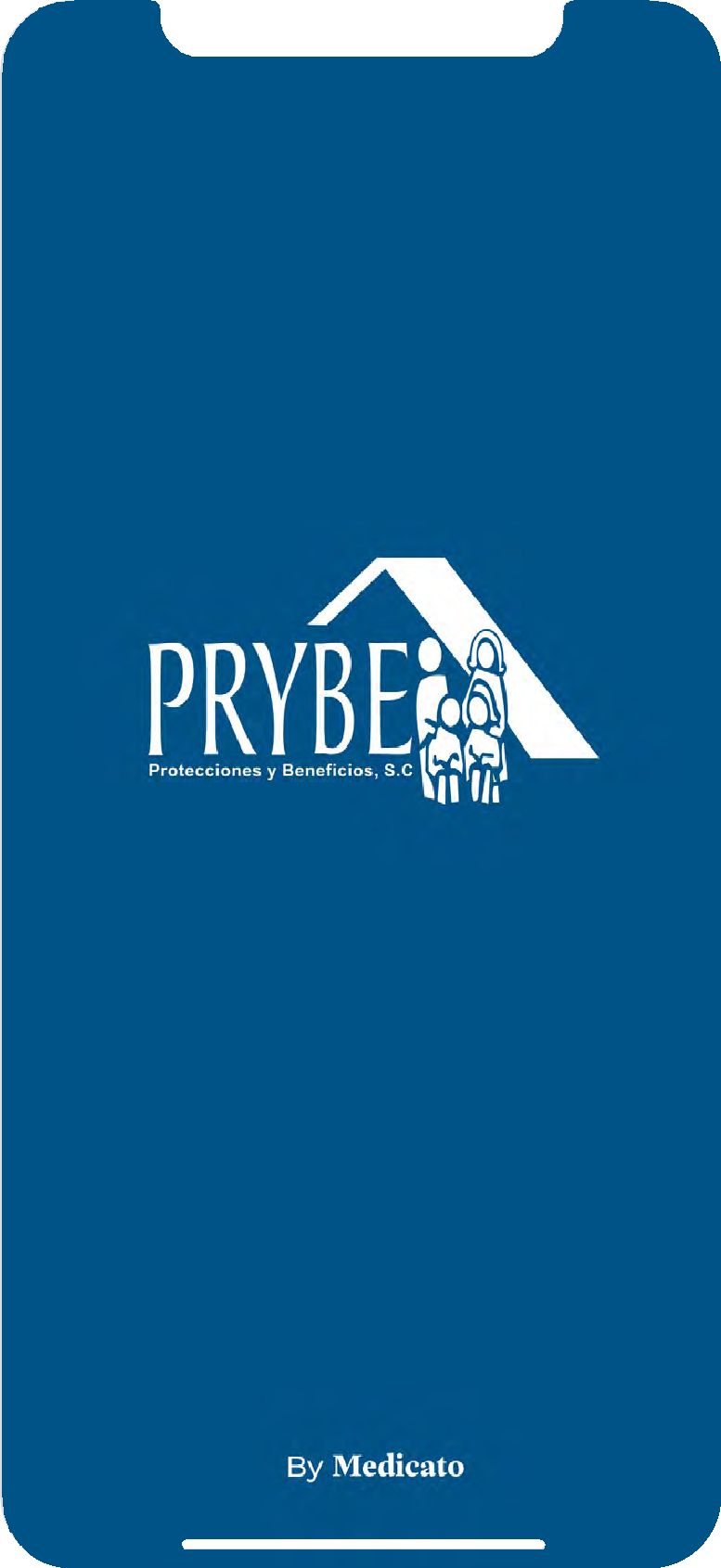 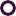 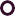 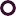 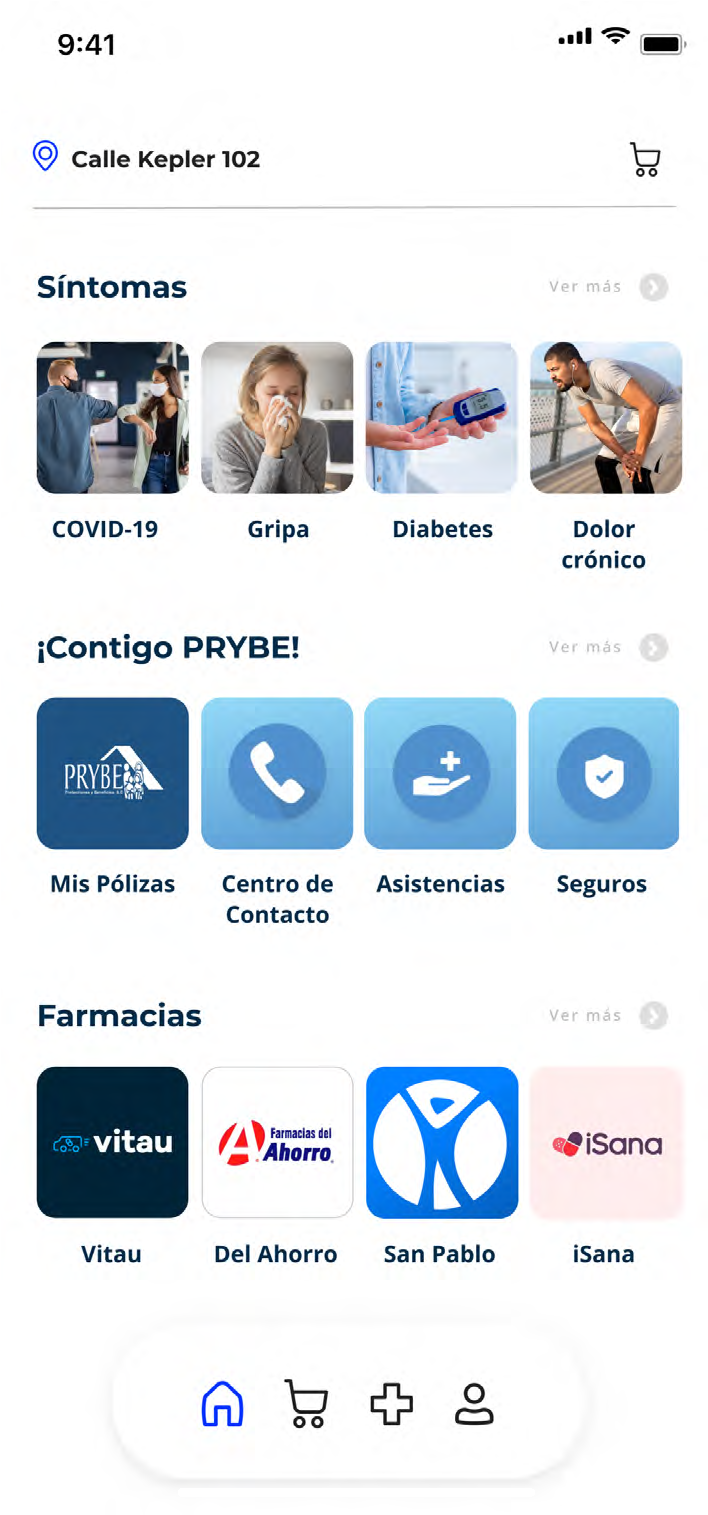 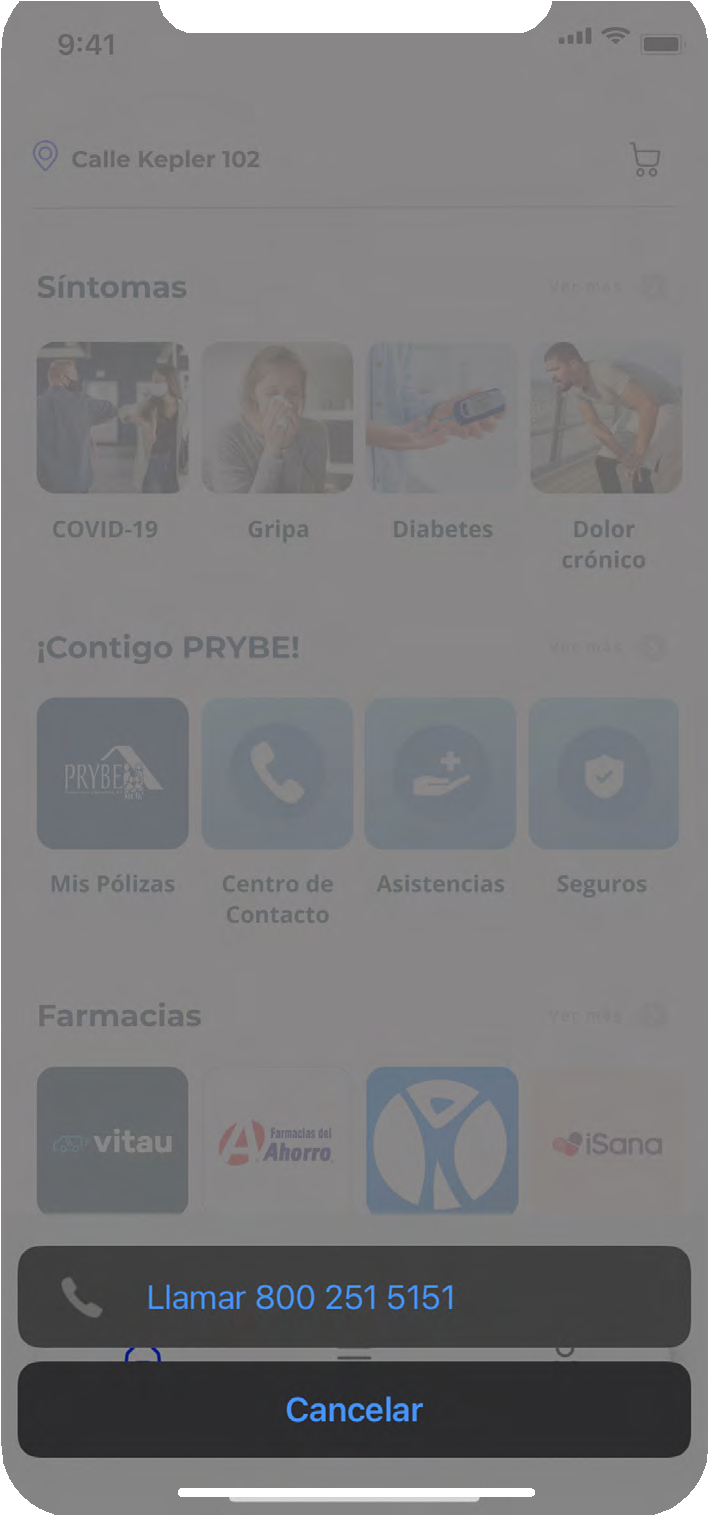 CENTRO DE CONTACTO
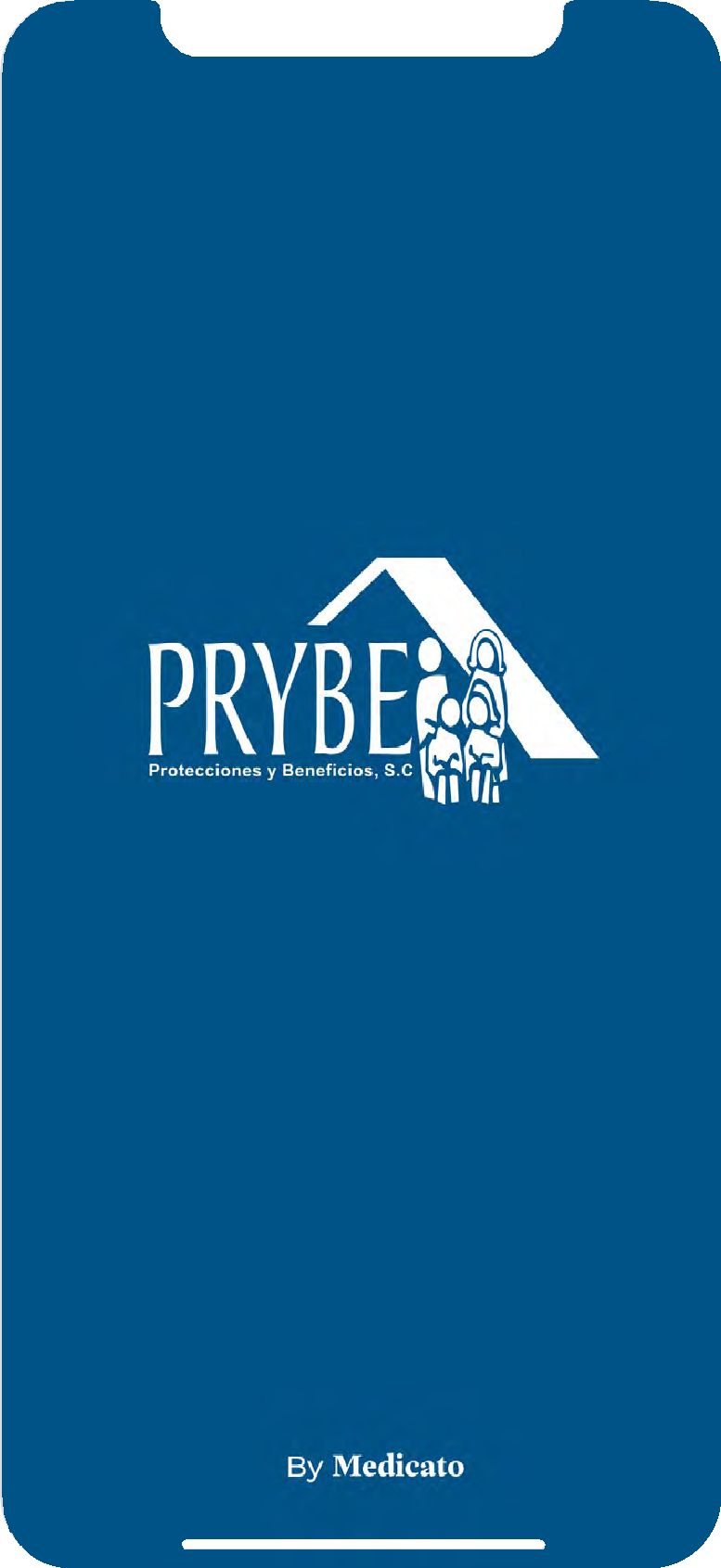 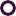 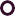 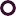 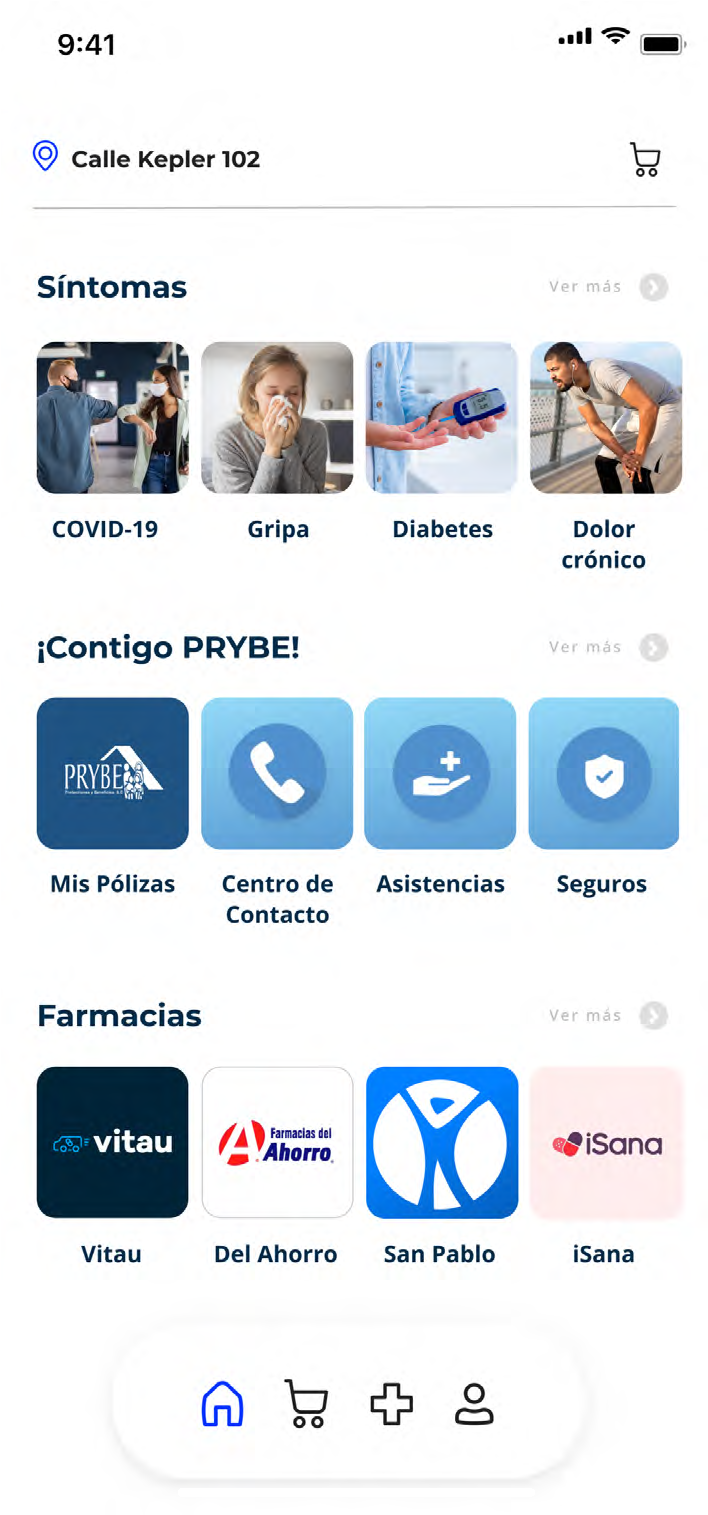 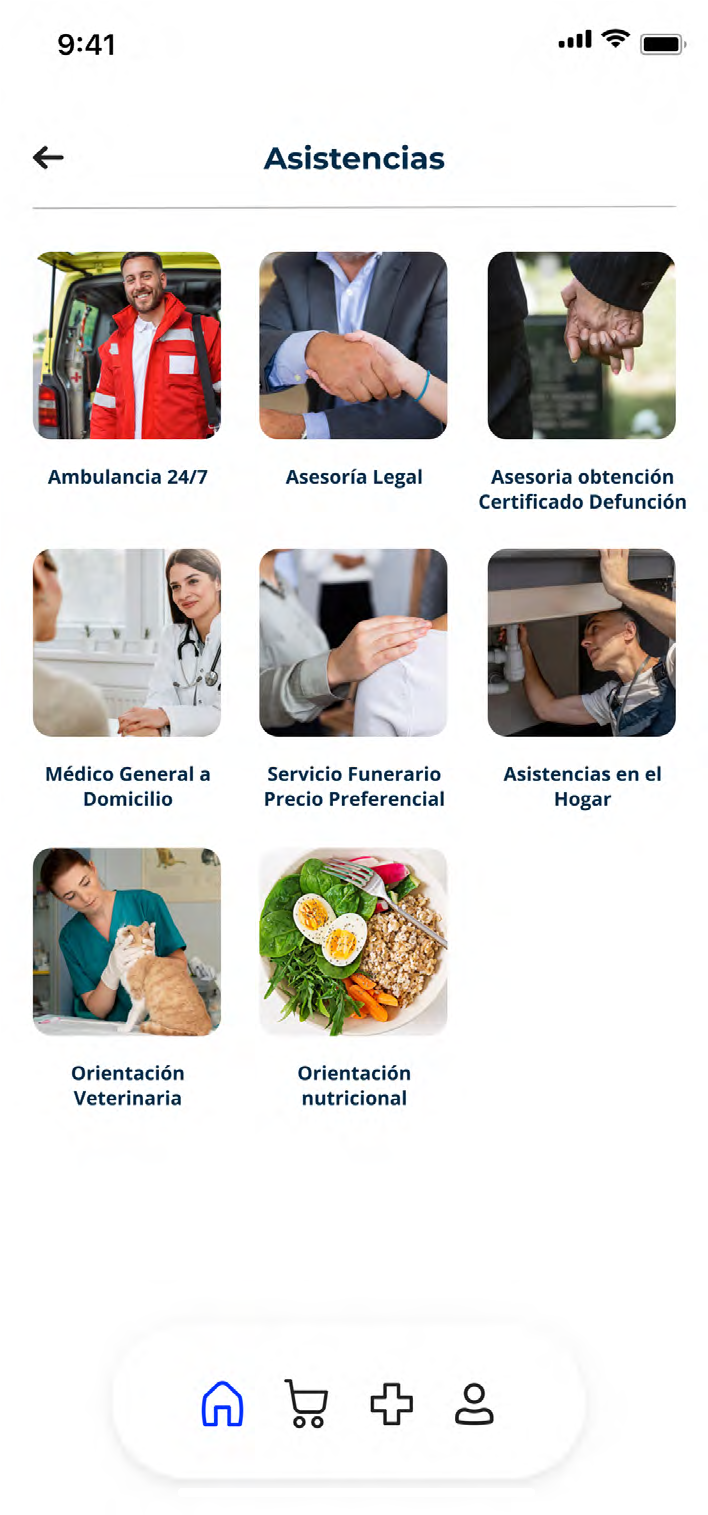 ASISTENCIAS
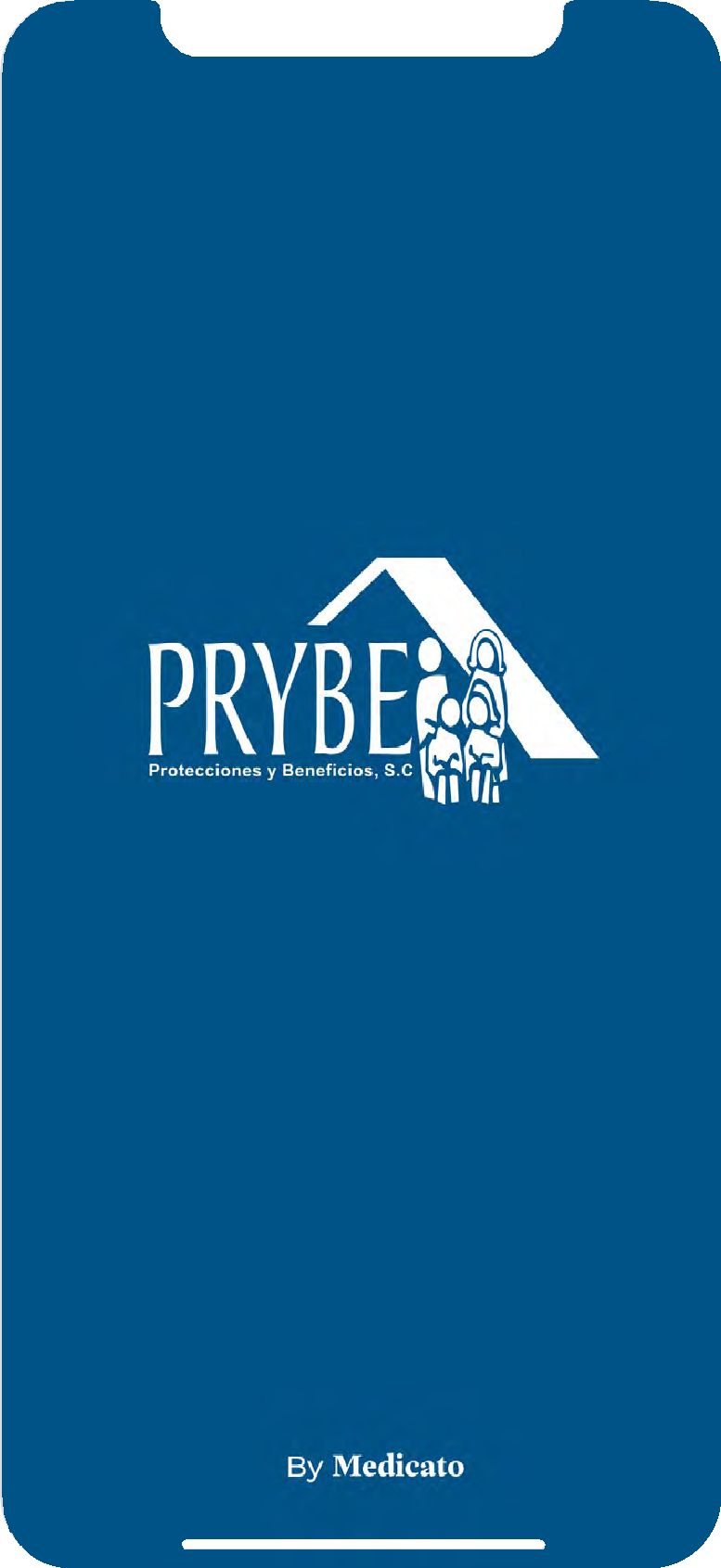 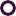 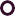 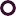 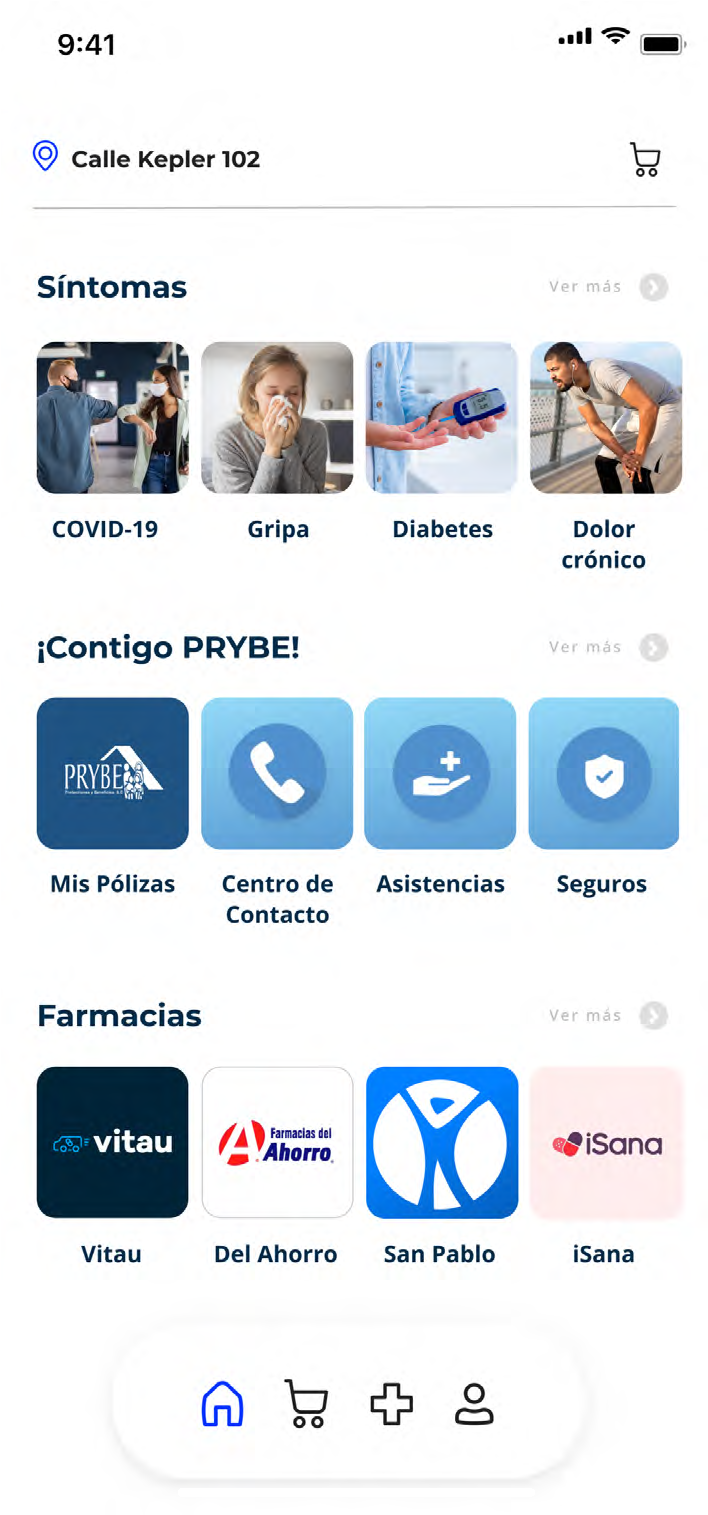 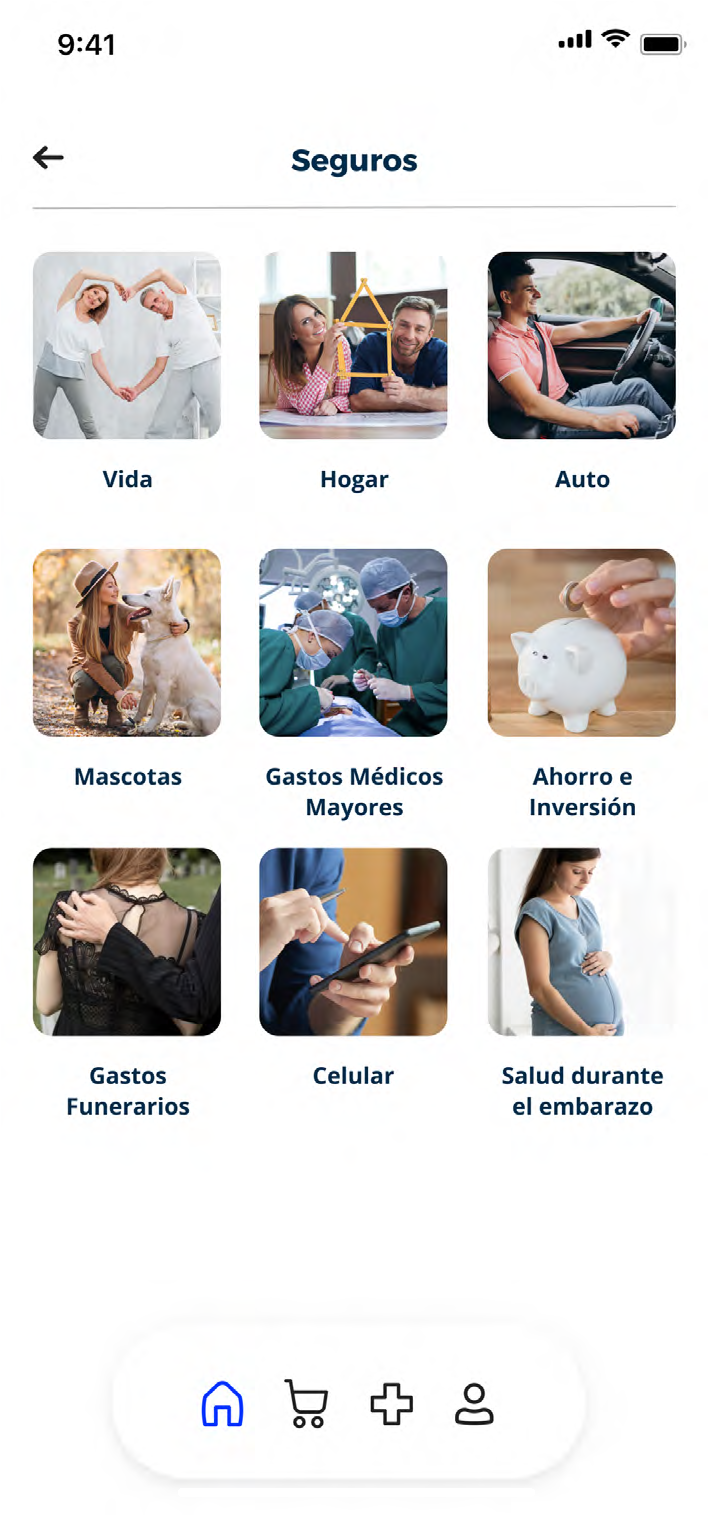 SEGUROS
Compra de medicamento y acceso a descuentos en laboratorios
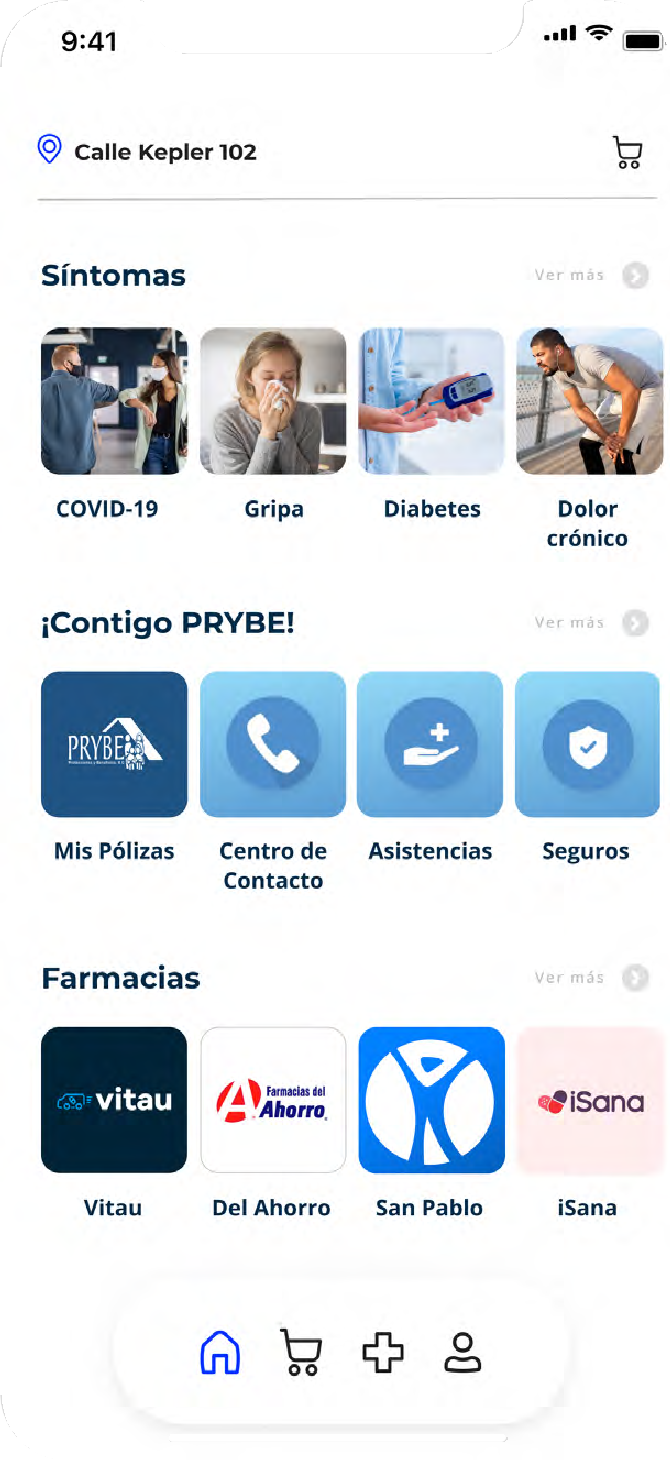 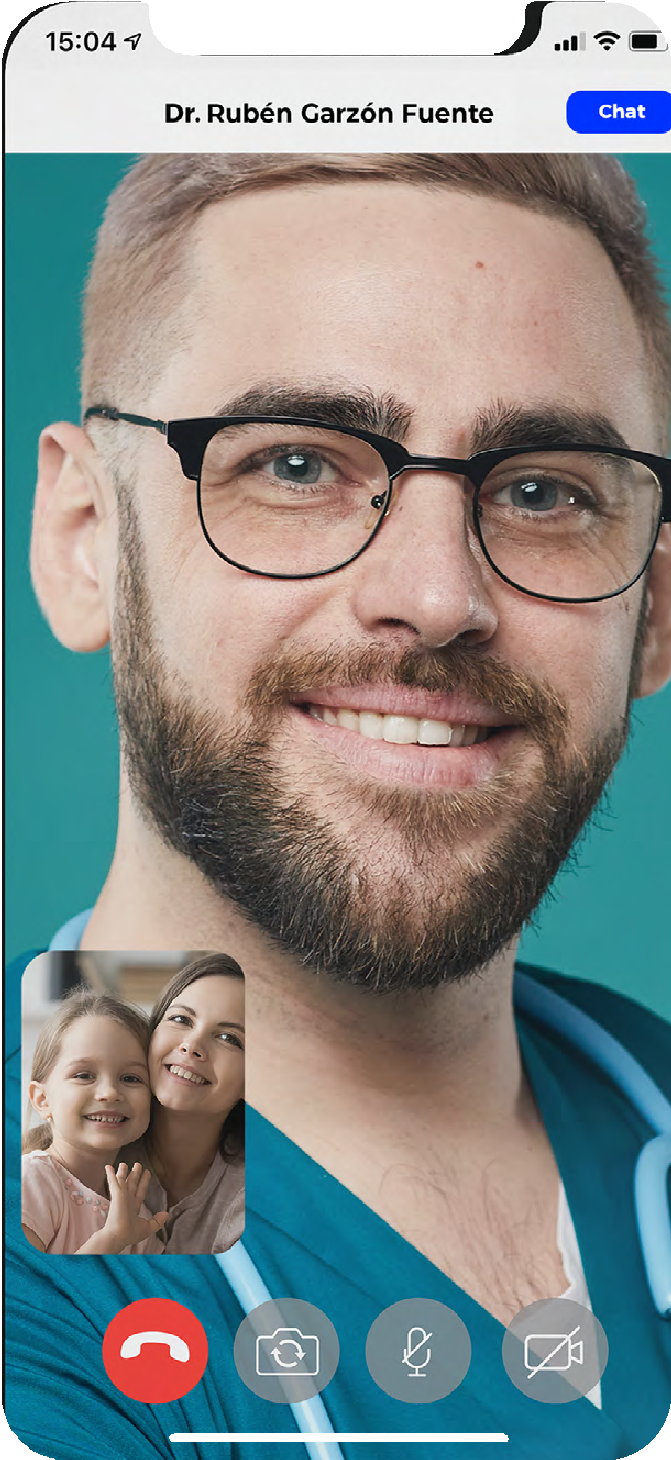 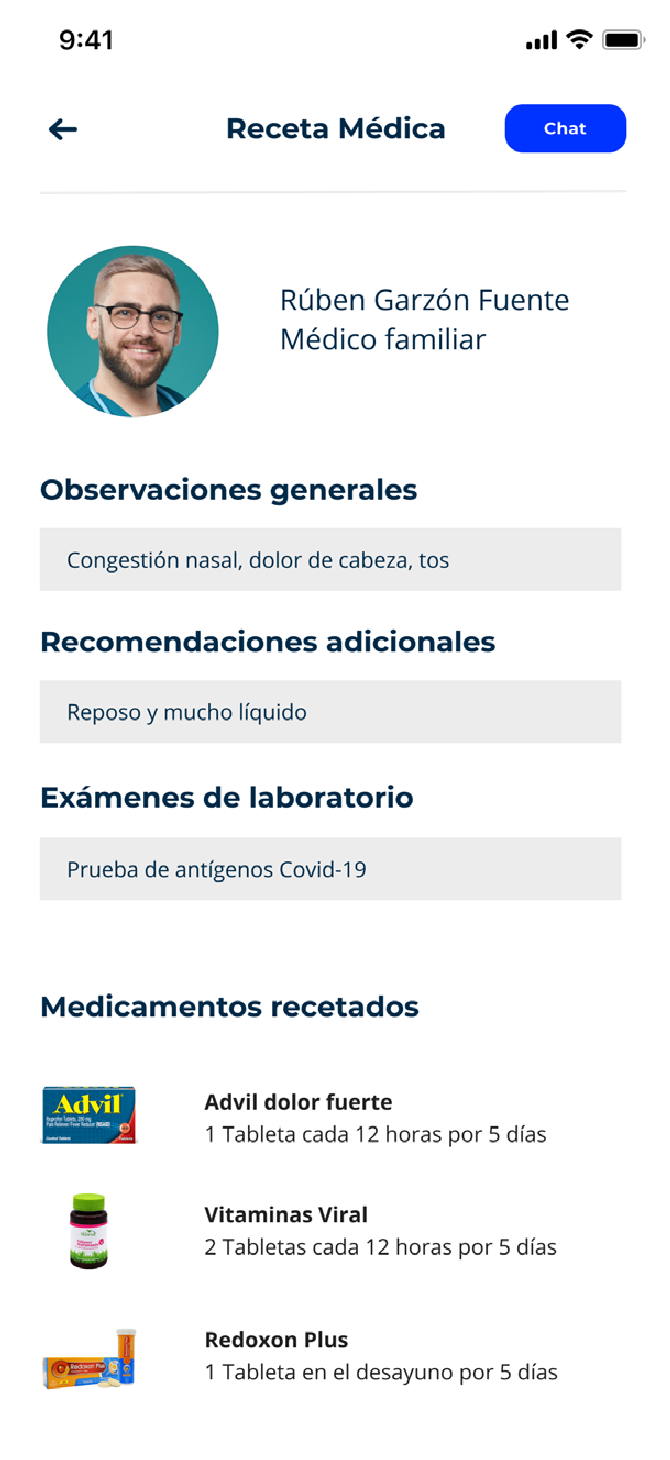 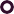 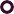 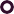 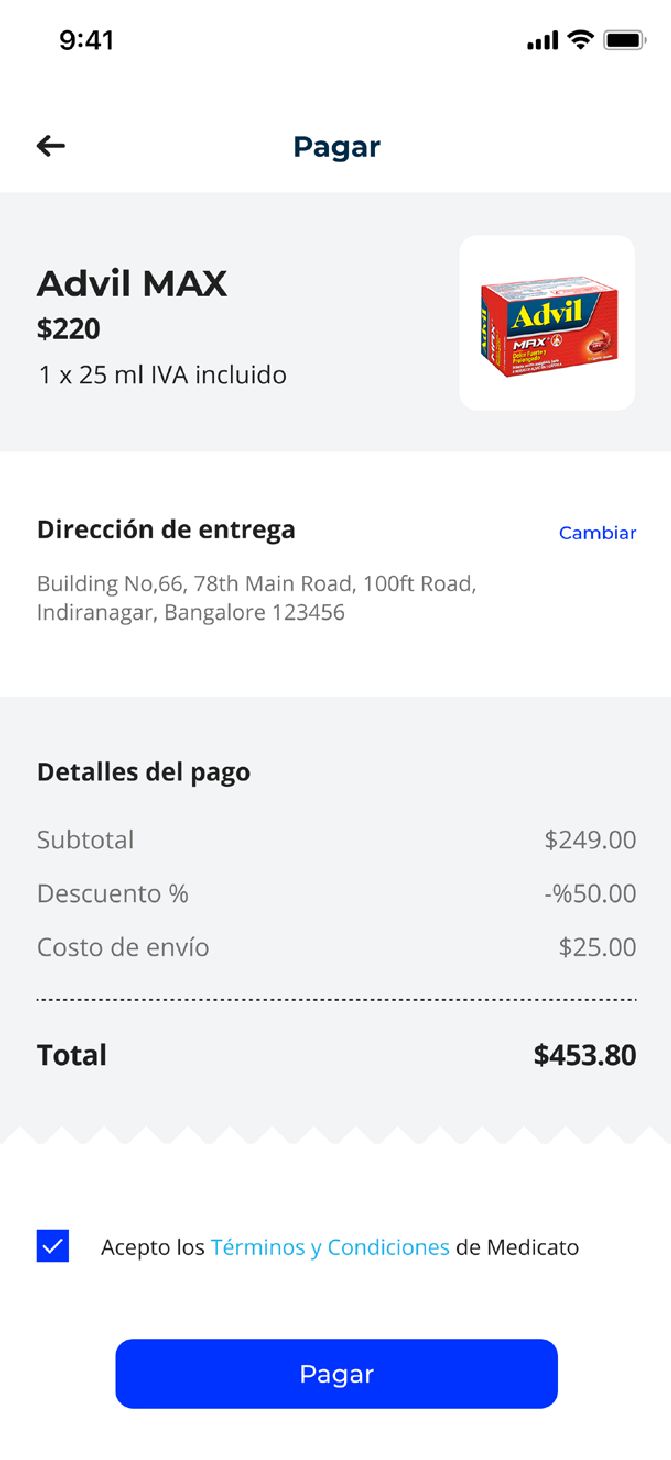 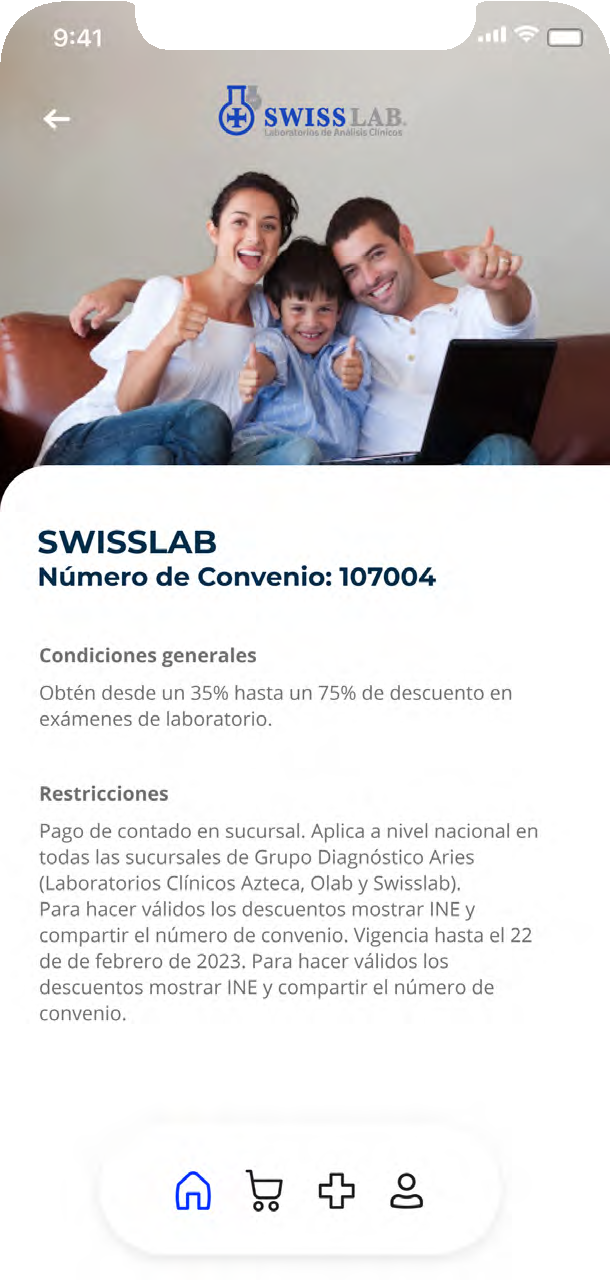 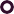 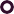 ATENCIÓN MÉDICA EN LÍNEA - RECETA ELECTRÓNICA - MARKETPLACE
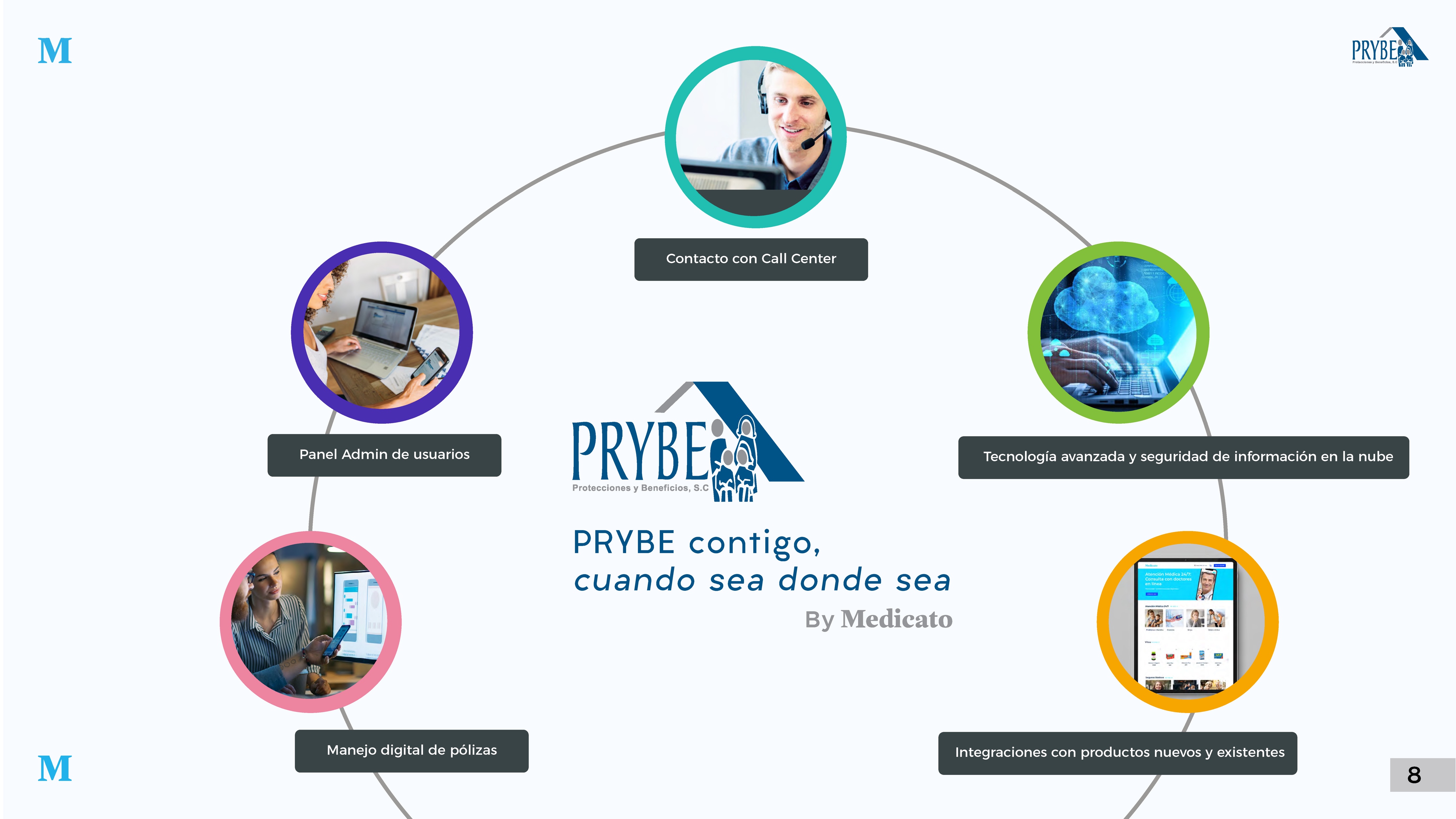 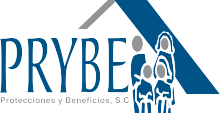 SMS
Notificaciones Push
Mensajes
personalizados a clientes
Correo Electrónico
WhatsApp
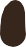 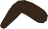 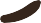 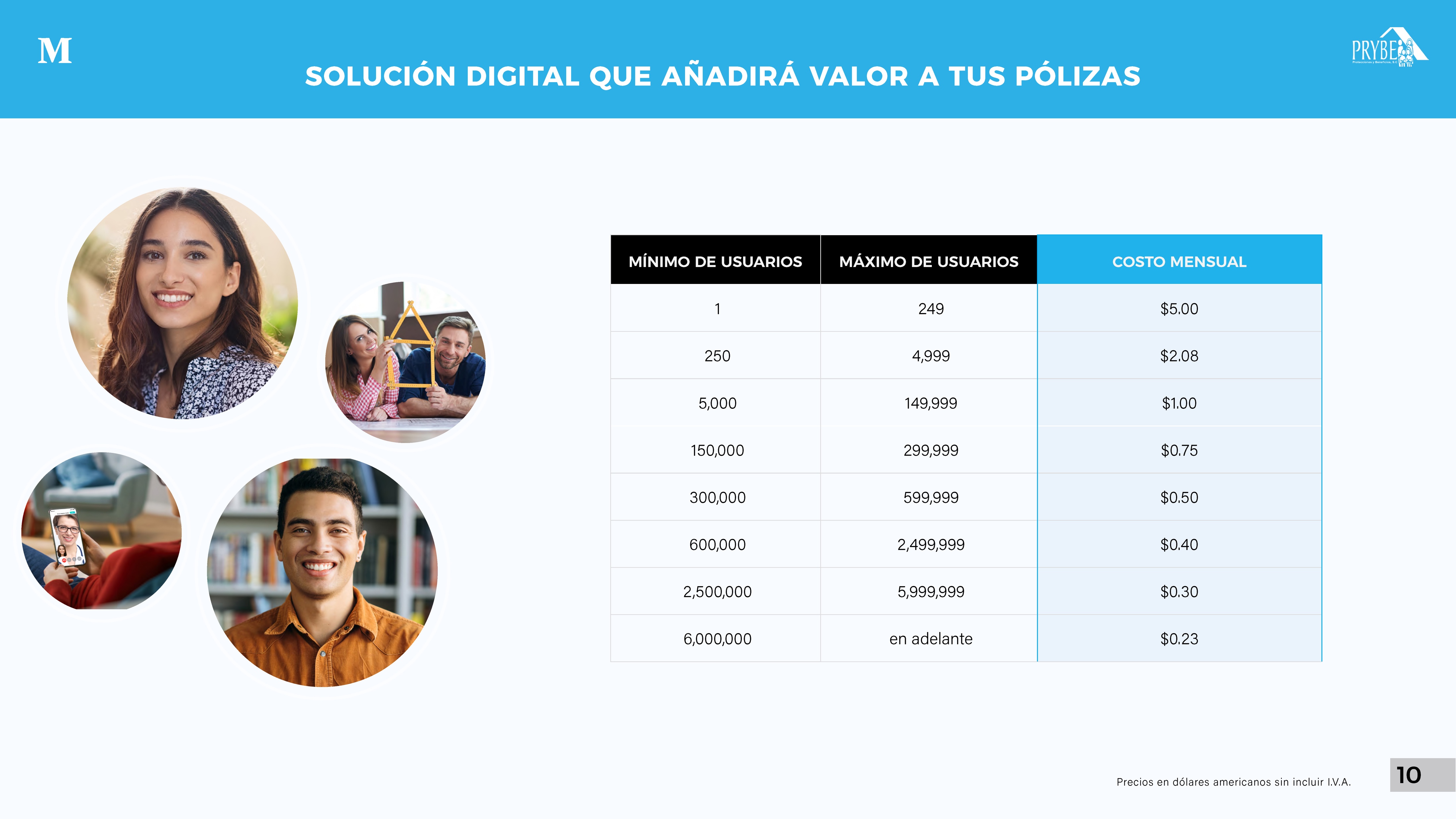 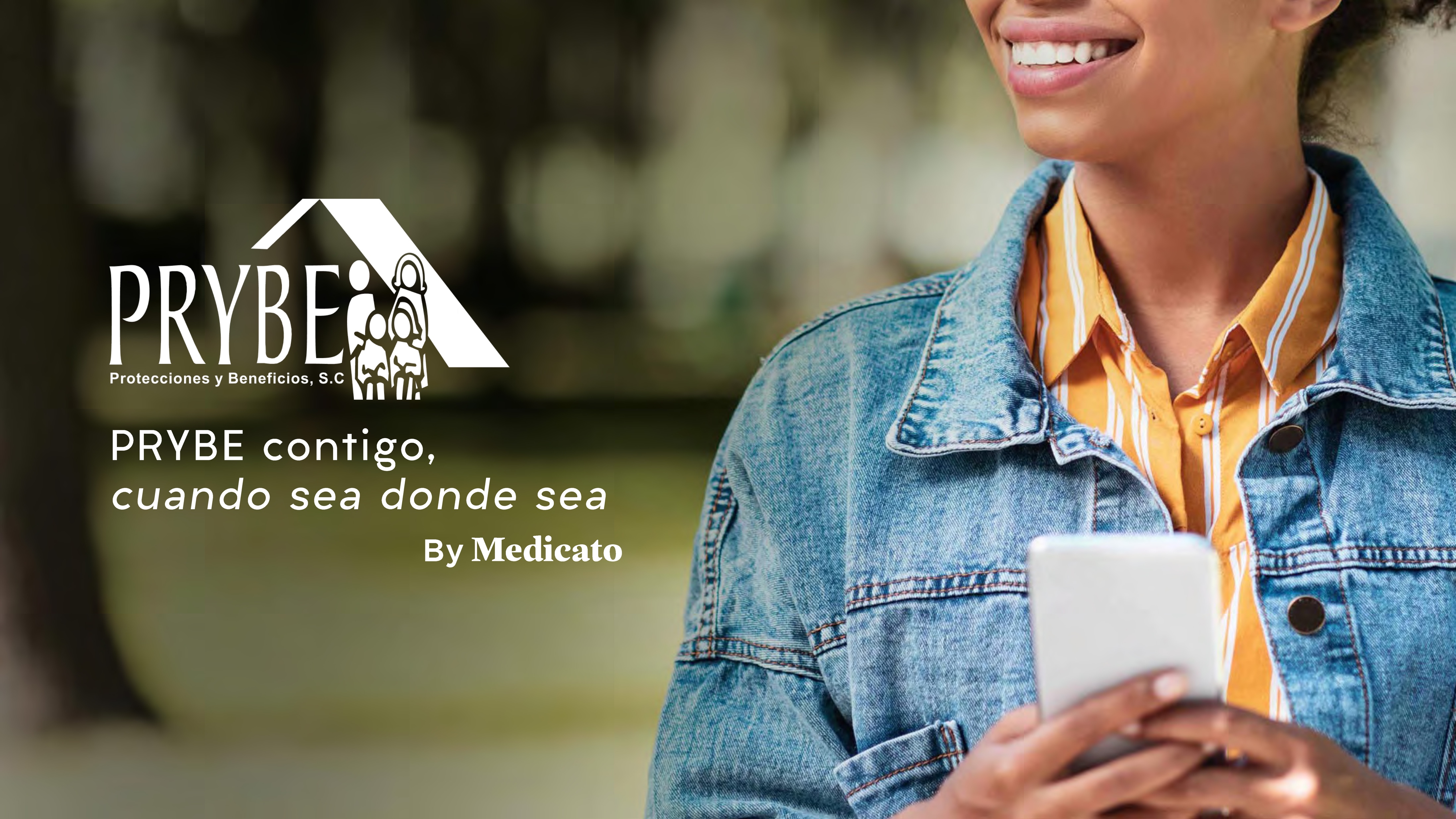 Alberto Hauser, CEO Medicato